Melanie Anspacher
Noon Conference, Pediatric Residency Program
11/2/15
Integrating Palliative Care into Your Practice
Learning Objectives
Understand difference between “primary” and “subspecialty” palliative care
Know how to identify patients needing palliative care 
Describe things you can do as a resident to be a palliative care provider
Know how and when to refer to the palliative care team
Case
You admit a 12 year old boy with spastic CP and global developmental delay, for aspiration pneumonia.  In review of the chart you see that he has had several admissions over the last year, one to the PICU when positive pressure was needed.
  
It appears his overall health status is declining as he has worsening scoliosis, painful hip dislocations, has had sacral pressure ulcers and a recent fracture due to severe osteopenia.  Scoliosis repair has been recommended but the parents do not agree on whether it should be done. His mother worries that after his last surgery, he had a lot of pain and also h e does not like to be in the hospital.
[Speaker Notes: Question for audience using turning point – opportunity to introduce palliative care identified.

Which of these do you think the primary provider (inpatient, outpatient or specialist) SHOULD feel comfortable doing?
Answer, as many choices as possible

Which would YOU feel comfortable doing?
Answer, as many choices as possible

(here or at end of presentation – which do you think you would feel comfortable doing if you had more training?  If you could talk through with someone from PANDA first?)]
What is palliative care?
The prevention and relief of suffering in children with life-limiting illnesses and their families across the continuum of care.

suffering 
=physical, emotional, psychological, spiritual
=child + family
[Speaker Notes: Not just end of life care
Not just hospice care
Should be integrated into the continuum of care and not be an abrupt transition]
Who is palliative care for?
Cancer 
Complex congenital heart disease
Unexpected trauma/illness
Extreme prematurity*
Cystic Fibrosis
Dependence on parenteral nutrition
Muscular Dystrophy
?
Trisomy 13 or 18
Severe osteogenesis imperfecta
Severe cerebral palsy
Neurological sequelae of disease
Hypoxic brain injury
Extreme prematurity*
[Speaker Notes: Patients considered eligible/appropriate for palliative care

Category “treatment is exclusively palliative” is very debatable – we take care of patients with these genetic disorders who have very variable survival and frequent are provided curative therapies for a long time

Last category comprises the majority of patients we see that would need palliative care services]
Who can provide palliative care services?
Team
Primary Provider
Quill, Abernathy 2013.
Integrating Palliative Care
Attend: Look & Listen
See the big picture
See the whole family
Identify triggers or opportunities
“I’m worried that he is suffering”
“I don’t think he can take another surgery”
“She hates being in the hospital.  I wish we could be at home more”
“We are exhausted”
Triggers or Opportunities
Health Status
Diagnosis
Delivery of Prognosis
Period of Adjustment
Crises
End of Life
Premature Death
Time (months to years)
Adapted from Klick & Hauer, 2010
Integrating Palliative Care
Ask
Quality of life – what is important?
What is a good day for the child and how often are “good days”?  Has this changed recently or over time?
Tell me what you understand about your child’s disease and prognosis
What are you hoping for?
If that can’t happen, what are you hoping for?
What are you most worried about?
Integrating Palliative Care
Ask
Where do you get support to cope with your child’s illness?
Among your child’s health care providers – who is the biggest support for you?  Who do you trust the most?
What are your biggest challenges?
What do you and your family need help with?
Integrating Palliative Care
Take a Spiritual History
F-  Faith, Religion, Spirituality
I –  Importance / Influence
C – Community
A - Actions
Integrating Palliative Care
Ask
Do you think your child is in pain?
How do you usually know if he/she is in pain?
What usually helps?
What does your child like when not in the hospital?  What makes him happy?
Integrating Palliative Care
Act
Recognize and manage symptoms
Assess and treat pain
How can I help make your child more comfortable?  How can I help you?
Work as a team – mobilize resources
Acknowledge parent as expert
Advocate for the child
Integrating Palliative Care
Act
Don’t just do something – sit there!
Show compassion
Use the child and family member’s names
Acknowledge and respond to emotion
Validate and affirm family’s goals and wishes
Recognize hope takes many forms
Communicate honestly and with accurate information
There is ALWAYS something you can do
Who can provide palliative care services?
Team
Primary Provider
Quill, Abernathy 2013.
Barriers
Knowledge
Experience
Time
Continuity
How do we introduce palliative care to patients and families?
How do you do it?
Palliate = ease the burden
Provide an additional layer of support
Promote comfort and quality of life
Make each day “the best that it can be”
No change in relationship with primary providers
Families don’t have to give up treatment
[Speaker Notes: First ask audience – what concerns/barriers to introducing palliative care?  
Are concerns same/different when discussing yourself, vs. getting the PANDA team involved?
Return to cases – illustrate appropriate language at different intervals/opportunities and what services/support PANDA could provide]
PANDA Palliative Care Team
What else can you do?
Advocate for patients and families
Family meetings
Reflect 
Self-care
Participate in grieving process
Talk about palliative care
Spend time with our team
PANDA Palliative Care Team
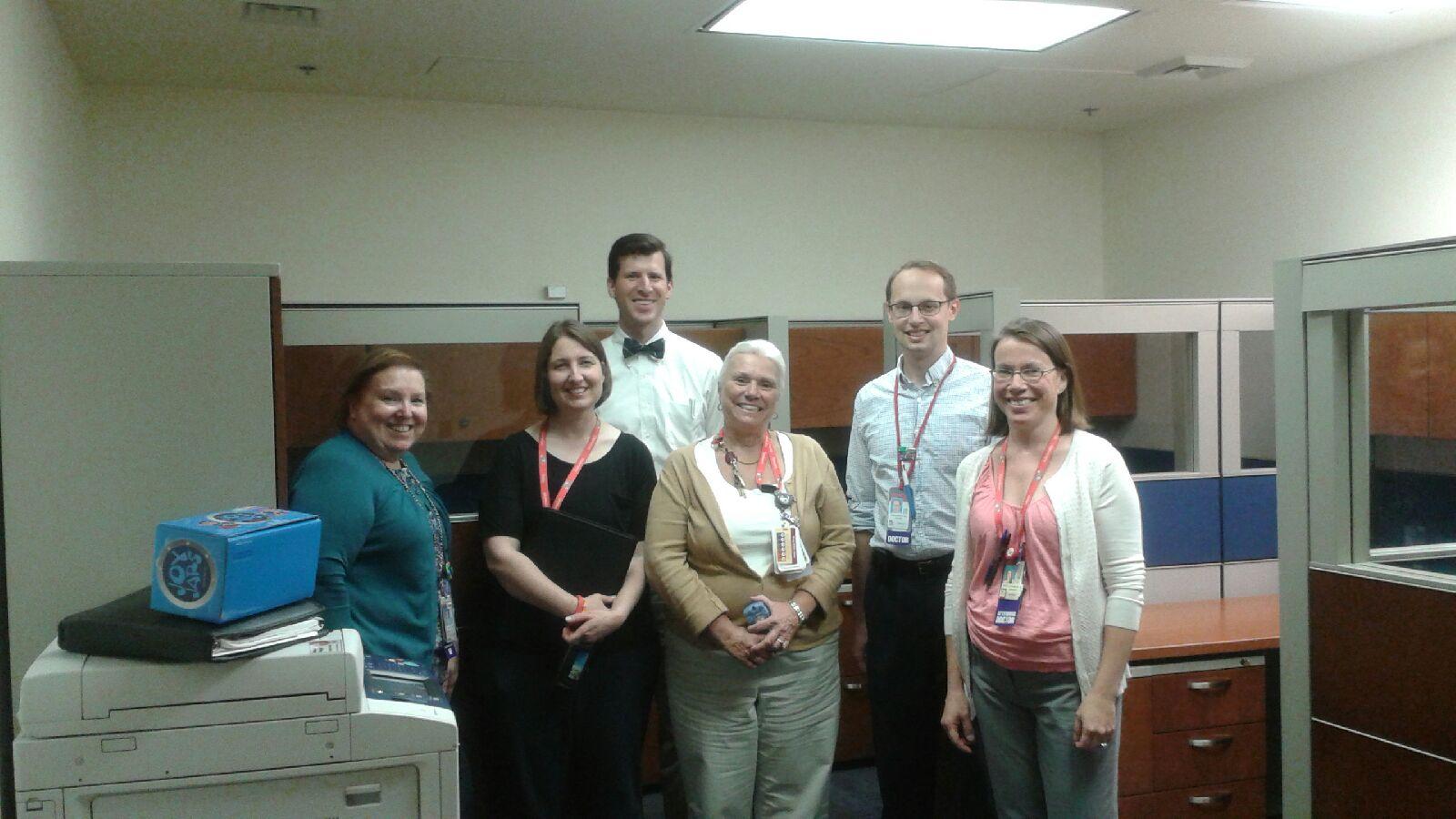